Анализ работы  в 2017-2018  учебном году. Цели, задачи, направления деятельности педагогического коллектива на 2017-2018  учебный год.
Методическая тема
Современный урок в контексте внедрения ФГОС второго поколения»
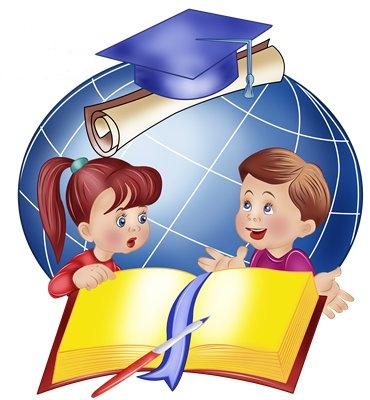 Педагогические советы
«Об организации подготовки и проведения Государственной итоговой аттестации выпускников 9,11,12 классов»

Социализация учащихся как фактор воспитания личности
Мероприятия на базе ЦО
Конференция  для студентов педагогического колледжа «Теоретические и прикладные аспекты методической работы учителя начальных классов» - Могилевская М.В., Мелкумова Э.Г.
Региональный конкурс флешмобов в рамках «10 – летия детства в России «Лучшее на свете – это наши дети» 
Муниципальный конкурс агитбригад «Дружно, смело, с оптимизмом за здоровый образ жизни»
Представление опыта
Региональная научно – практическая конференция 
Диагностика уровня готовности обучающихся 1 класса в школе – Хомутова Н.А.
Панорама педагогических технологий
Опыт подготовки сборной команды МБОУ ЦО № 49 к Президентским  спортивным играм – Звездин Ю.Н
Постоянно  действующий семинар
Формирование фонетических навыков в начальной школе – Богачева В.В.
Проектная деятельность на уроках истории и обществознания – Юрова О.А.
Открытые уроки для студентов педагогического колледжа по теме «Первые дни ребенка в школе» –Лыскова С.Н., Прокопенко Е.А., Степанова Г.П.
Открытые уроки для студентов и методистов педагогического колледжа – Мелкумова Э.Г., Кирьянова Е.В., Малышева Е.В.
Открытые мероприятия для студентов педагогического колледжа по теме «Классное руководство»
Участие в предметных олимпиадах и конкурсах
Всероссийская олимпиада школьников  - 
200 участников
 по 1 предмету – 126 участников
по 2 предметам – 49 участников
по 3 предметам  - 16 участников
по 4 предметам  - 9 участников
27 обучающихся приняли участие в муниципальном этапе ВОШ
9 обучающихся  - призеры муниципального этапа ВОШ
Международный математический конкурс  -  игра «Кенгуру 2017» – 349 участников
Международный конкурс  -  игра «Русский медвежонок» – 186 участников
Международная математическая олимпиада «Ребус» –  4 призера (уч. Алексеева Т.В.)
Международная  олимпиада «Умный мамонтенок» – 2 призера (уч. Алексеева Т.В.),     1 победитель (уч. Куданова Е.Ю.)
Международный конкурс «Британский бульдог» - 59 участников
Общероссийская олимпиада  «Олимпус»
география – 11 участников
литература – 13 участников
математика – 89 участников
русский язык   - 88 участников
Всероссийская олимпиада по истории
2 победителя и 7 призеров (уч. Юрова О.А) 
Всероссийская олимпиада по обществознанию
3 победителя и 2 призера (уч. Юрова О.А)
Межрегиональная олимпиада «Осенний марафон»
Межрегиональная олимпиада по географии «Осенний марафон»  - 14 участников .
 Енгалычева Виктория – региональный призер(уч. Якунина Е.А.)
 Корзун Екатерина – региональный призер(уч. Якунина Е.А.)
 Нечаев Роберт – региональный призер(уч. Якунина Е.А.)

Межрегиональная олимпиада по биологии «Осенний марафон»  - 9 участников– учитель Макаров К.Е. 
 Солодкова Екатерина – федеральный призер
 Голубева Анна – победитель
Межрегиональная олимпиада по химии «Осенний марафон» - 6 участников 
Шакшинова Карина -региональный призер (уч. Прохоренкова Е.Н.) 
Рушнова Ольга – федеральный призер(уч. Прохоренкова Е.Н.) 
 Межрегиональная олимпиада по математике «Осенний марафон»  - 22 участника
 Чотчаева Аусия – региональный призер (уч. Калинина И.М.)
 Локтева Дарья – региональный призер(уч. Глобенко Г.М.)
Шамбурова Мария – федеральный призер(уч.Глобенко Г.М.)

«Кленовичок» - начальная школа 176  участников  (результаты будут в сентябре.)
Международная олимпиада сайта «Инфоурок» по информатике – 40 участников,15 призеров (уч.Максимова  Н.С.)
Международная олимпиада сайта «Инфоурок» по физике  и информатике– 30 участников, 12 призеров (уч.Полякова Е.П.) 
Международная олимпиада сайта «Инфоурок» по физике– 48 участников, 16призеров (уч.Старкова Е.С.) 
Международная олимпиада сайта «Инфоурок» по химии - 46 участников, 21 призер (уч. Прохоренкова Е.Н.)
Международная олимпиада сайта «Инфоурок» по географии – 88 участников,  47 призеров (Совсуняк О.А., Якунина Е.А.)
Городской конкурс чтецов «Живое пушкинское слово» - Лаврова Кира 2 место (уч. Тачкова С.Г.)
Всего  в олимпиадах и конкурсах приняли участие – 1158 участников
Победители и призеры – 97 учеников
Педагогический коллектив
Количество педагогических работников – 68
С высшей категорией – 40 (59%)
С первой категорией – 8 (12%)
Соответствие занимаемой должности– 20(29%)
Стаж работы более 20 лет – 48 (70%)
Качество обученности
Результаты   экзаменов9 класс
Качество обученности (9 класс)
Средний тестовый балл за экзамен в форме и по материалам ЕГЭ
Деятельность ЦДО
Система дополнительного образования :
7 направлений работы 
 19 педагогов
 25 программ
 59 групп
 799 обучающихся
25 элективных курсов
38 групп
271 обучающийся
Результаты работы ЦДО
«ОФП» рук.Н.В.Корнеушкин.
 Первенство Московского р-она по баскетболу- 2 место.
 Президентские состязания Московского р-она – 3 место.
 Эстафета 9 мая – 1 место.
«Спортивная аэробика» рук.И.В.Мочалова
 Первенство Московского р-она по спортивной гимнастике:
       1место-Эргашев Нурулхон 3 В кл.
                     Шестакова Анастасия 7 В кл.,
                      Полкова Маргарита 2 Г кл.;
      2 место - Петров Сергей 3 Б кл.;
      3 место – Волянская Ольга 2 Д кл.,   Кутилин Никита 2 А кл.;
      1 место смешанная пара – Петров Сергей 3Б кл.,Сорокина Кристина3А.
 Первенство Тверской области по спортивной аэробике:
       1место -Эргашев Нурулхон 3 В;
       2 место - Петров Сергей 3 Б;
       3 место – Волянская Ольга 2 Д;
       1 место -   Петров Сергей 3 Б, Сорокина Кристина 3 А.
ЮИД «Светофорчик»  рук. Ю.М. Бурякова
Международная олимпиада «Глобус»
       Буряков Всеволод 8 А кл., Обрывин Кирилл 6 Г кл.- 3 место

Фольклорный коллектив «Зоренька»  рук. Л.В. Калина
Десятый открытый городской фольклорный фестиваль-конкурс «Тверские мотивы»- 2 место.

Литературный клуб «Вдохновение»  рук. О.Н.Букашкина
 Городской конкурс рефератов- 2 место Седова Кристина 9 В кл.
 Городской конкурс чтецов «Была война» 
      2 место Букашкина Елизавета 11 А кл.
 Региональный конкурс «Князь Закревский и вся Россия» 
      2 место Конопля Олеся 9 В кл.,
       Солодова Екатерина 6 В кл.- призёр.
«Литературное творчество и журналистика» рук. Т.И.Бараковская
Выпуски школьной газеты «СловЦО».
 II городская научно-практическая конференция «Актуальные проблемы современной школьной прессы».
Всероссийский конкурс школьных изданий «Больше изданий хороших и разных».
«Моя малая Родина» рук. Е.А. Якунина.
 Всероссийский командный конкурс «Геккон» 2, 3 место.
Научное общество «Созвездие» рук. О.А.Совсуняк
 Интернет- олимпиада «Мега талант»-
     1 место - Дутиков Алексей 7 В кл., 
                      Шамбурова Мария 7 В кл.,
                      Коробова Анастасия 9 В кл.
 Интернет- олимпиада по географии- 2 место.
«Наука для младших школьников» рук. Я.Г.Подгузова
Региональный фестиваль «Тверская земля- гордость моя» 
      3 место -  Смирнов Данила 3 В кл.
Всероссийский конкурс «Вопросита» 
      1 место -  Евдокимова Наталья 3 В кл.
«Увлекательный мир истории» рук. Ю.В.Винокурова
Международная олимпиада «Солнечный свет» 
       1 место -  Завернина Диана 8 В кл.,
       2 место Соколова Светлана 8 В кл.
 Международная олимпиада «Знаток предмета» 
       1 место Катомина Майя 8 В кл.
 Международная олимпиада «Время знаний» 
       1 место Соколова Светлана 8 В кл.
«Решение задач по физике» рук.Е.С.Старкова
Международная дистанционная олимпиада «Зима-2018» -
      1 место Лебедев Вячеслав 9 Д кл.,
      2 место -Абрамов Илья 9 Д кл., 3 место- Ключкина Галя 9 Г кл.
ШСК «Комета»
46 видов соревнований(61 день)
298 участников (126 имеют награды)
20 призовых мест на муниципальном уровне
6 призовых мест на региональном  уровне